Data-dependent bucketing improvesreference-free compression of sequencing reads
Rob Patro and Carl Kingsford

Department of Computer Science,Stony Brook University,
Department Computational Biology,School of Computer Science, Carnegie Mellon University
Received on November 16,2014; revised on April 11,2015;accepted on April 20,2015
Speakers: 張育銓 張嘉和
Outline
Introduction
Proposed Method
Results
Outline
Introduction
Proposed Method
Results
Motivation
The storage and transmission of high-throughput sequencing data consumes significant resources. 

As our capacity to produce such data continues to increase, this burden will only grow.

One approach to reduce storage and transmission requirements is to compress this sequencing data.
[Speaker Notes: High throughtput sequence data的儲存與傳輸會需要大量的資源隨著我們產生這種資料的能力不斷增加，負擔也會日益成長
所以我們應該想辦法來減少這些資料對資源的需求
然而減少儲存和傳輸需求的一種方法就是壓縮這些資料]
Use an ‘off-the-shelf’ Compression Program
General proposed

Well-tested

Highly scalable
[Speaker Notes: 一個常見的方法就是使用現有的壓縮程式 像是 gzip bzip
1.通用的 2.良好測試 3. 高可擴展性

為何不直接用這些壓縮程式呢?

因為研究顯示 專門針對genomic data設計的壓縮方法比這些一般壓縮工具的壓縮效果還要好]
The Specific Nature of Genomic Sequence Data
Limited alphabet size (e.g. , DNA sequence is composed of  ACGT) 
High similarity among reads.
[Speaker Notes: 其中一個原因是這些通用的壓縮工具沒有利用Genomic Sequence Data特別的性質]
Sequencing Reads Compression Techniques
Reference-based compression
Compress aligned reads
Reference Genome sequence
Reads
[Speaker Notes: 目前針對Sequencing Reads的壓縮技術主要分為兩種
第一種是Reference-based compression
它的特徵是會有一個已經定序過的參考序列，參考序列可能是同一物種的不同個體
可以利用這個特性有效的壓縮reads另一種是De novo compression]
Sequencing Reads Compression Techniques
Reference-based compression
Compress aligned reads

De novo compression
Compress raw sequencing reads

Exploit redundancy within the set of reads
Reference Genome sequence
Reads
overlap
Reads
[Speaker Notes: De novo compression他沒有參考序列，所以他會直接壓縮raw sequencing reads，也就是沒有align過的read通常實現這種壓縮方法的一種方式是利用reads之間的overlap，
把這些overlap拿掉，需要壓縮的sequence長度也會減少
這篇paper用的是這個de novo compression的方法]
Outline
Introduction
Proposed Method
Results
[Speaker Notes: 接下來會介紹這篇paper提出的方法以及他演算法的流程我們先來看他的設計理念]
Design Philosophy
Bucketing scheme
Group together reads that share similar sub-sequence to make the underlying compression algorithm more effective.
CTACCC
ATTGCC
ATTTGC
ATTGCA
CCTACG
GCCTAC
AAATTC
AATTAA
Bucket 1
Bucket 3
Bucket 2
[Speaker Notes: 他主要的想法就是bucketing
什麼是bucketing呢?就是將擁有相似子序列的reads group起來，來讓底層的壓縮演算法更有效率像是這個read  CTACCC，他跟Bucket2裡面的reads都有CTAC這個子序列，所以就把他們group起來，放在一起主要概念就是這樣
接下來來介紹他演算法的詳細流程下一頁]
Algorithm
Local bucketingA bucket b consists of a label L(b) and a collection of reads.
L(b)
CCAG
ACCA
ATCC
ATAT
CGCCAG
GGCCAG
ACCATT
CTACCA
ATCCAG
ATATAT
Bucket 1
Bucket 2
Bucket 3
Bucket 4
[Speaker Notes: 一開始我們先做Local bucketing 所謂的local bucketing就是把reads assign到bucket的過程
首先 每個bucket b包含著一個label L(b) 跟一些reads的集合
底下假設我們有4個bucket bucket1到bucket 4 他們都會有一個label在上面，這個label是指這個bucket裡面的所有reads共享的子序列像是bucket 2 裡面的reads就共享CCAG這個子序列]
Algorithm
Local bucketingWhen a read, r is processed, we look through all k-mers (15-mers by default) in the read as well as its reverse complement rc(r)and check which k-mers, if any, correspond to the labels of existing buckets.
TACCAG
k=4
r = TACCAGrc(r) = CTGGTA
CTGGTA
L(b)
CCAG
ACCA
ATCC
ATAT
CGCCAG
GGCCAG
ACCATT
CTACCA
ATCCAG
ATATAT
Bucket 1
Bucket 2
Bucket 3
Bucket 4
[Speaker Notes: 接下來當我們要處理read r的時候，我們會看這個read跟他的reverse complement的所有k-mer檢查這些k-mers有沒有跟bucke的label match到，
這邊我們假設r 是 TACCAG k原本預設是15，我們的例子比較簡單，是設4reverce complement就是指他DNA對應的另外一條，所以rc(r) 是CTGGTA]
Algorithm
Local bucketingWhen a read, r is processed, we look through all k-mers (15-mers by default) in the read as well as its reverse complement rc(r)and check which k-mers, if any, correspond to the labels of existing buckets.
TACC	ACCA	CCAG
CTGG	TGGT	GGTA
k=4
r = TACCAGrc(r) = CTGGTA
L(b)
CCAG
ACCA
ATCC
ATAT
CGCCAG
GGCCAG
ACCATT
CTACCA
ATCCAG
ATATAT
Bucket 1
Bucket 2
Bucket 3
Bucket 4
[Speaker Notes: 接下來我們先列出他所有的k-mers:
K=4，所以是4-mers TACCAG的4-mers有TACC ACCA 跟CCAG
他的reverse complement則有CTGG TGGT GGTA
總共有6個4-mers
再看他有沒有match到bucket的label
…像ACCA 就有match到]
Algorithm
Local bucketingWhen a read, r is processed, we look through all k-mers (15-mers by default) in the read as well as its reverse complement rc(r)and check which k-mers, if any, correspond to the labels of existing buckets.
TACC	ACCA	CCAG
CTGG	TGGT	GGTA
k=4
r = TACCAGrc(r) = CTGGTA
L(b)
CCAG
ACCA
ATCC
ATAT
CGCCAG
GGCCAG
ACCATT
CTACCA
ATCCAG
ATATAT
Bucket 1
Bucket 2
Bucket 3
Bucket 4
[Speaker Notes: 最後我們會發現有兩個match到 ， ACCA 跟CCAG 分別match到bucket 3跟bucket2]
Algorithm
Local bucketingLet buckets(r) be the set of existing buckets whose label matches some k-mer of r or rc(r). The set buckets(r) is a set of candidate buckets against which we will score the newly processed read r.
buckets(r) = { Bucket2, Bucket3 }
r = TACCAG
L(b)
CCAG
ACCA
ATCC
ATAT
CGCCAG
GGCCAG
ACCATT
CTACCA
ATCCAG
ATATAT
Bucket 1
Bucket 2
Bucket 3
Bucket 4
[Speaker Notes: 那這個read應該放到bucket2還是bucket3呢?第二階段我們要決定應該放在哪一個
Buckets(r )是剛剛match到的Bucket的集合，所以包含bucket2跟bucket3]
Algorithm
buckets(r) = { Bucket2, Bucket3 }
r = TACCAG
L(b)
CCAG
ACCA
ATCC
ATAT
CGCCAG
GGCCAG
ACCATT
CTACCA
ATCCAG
ATATAT
Bucket 1
Bucket 2
Bucket 3
Bucket 4
[Speaker Notes: 然後…r會被assign到 b* b* = argument of the maxima l-mers(r )交集l-mers(b ) b 屬於buckets(r)
L-mers(r ) 表示read r的所有l-mers的集合 l-mers(b)表示bucket b裡面所有reads的l-mers的集合這裡的l-mer跟剛剛的k-mer不一樣 ，數字比較小一點簡單來說就是要找r的l-mers跟bucket裡所有reads的l-mers 的交集，r會被assign到交集到最多element的bucket]
buckets(r) = { Bucket2, Bucket3 }
Algorithm
r = TACCAG
L(b)
CCAG
ACCA
ATCC
ATAT
CGCCAG
GGCCAG
ACCATT
CTACCA
ATCCAG
ATATAT
Bucket 1
Bucket 2
Bucket 3
Bucket 4
buckets(r) = { Bucket2, Bucket3 }
Algorithm
r = TACCAG
L(b)
CCAG
ACCA
ATCC
ATAT
CGCCAG
GGCCAG
ACCATT
CTACCA
ATCCAG
ATATAT
Bucket 1
Bucket 2
Bucket 3
Bucket 4
buckets(r) = { Bucket2, Bucket3 }
Algorithm
r = TACCAG
L(b)
CCAG
ACCA
ATCC
ATAT
CGCCAG
GGCCAG
ACCATT
CTACCA
ATCCAG
ATATAT
Bucket 1
Bucket 2
Bucket 3
Bucket 4
[Speaker Notes: 總共有兩個match到，bucket 2得到的分數就是2分
我們換看bucket 3]
buckets(r) = { Bucket2, Bucket3 }
Algorithm
r = TACCAG
L(b)
CCAG
ACCA
ATCC
ATAT
CGCCAG
GGCCAG
ACCATT
CTACCA
ATCCAG
ATATAT
Bucket 1
Bucket 2
Bucket 3
Bucket 4
[Speaker Notes: L-mers(r )跟剛剛一樣
L-mers(b3) 先看他第一個read ACCATT 的3-mers，有ACC CCA CAT ATT ，再看第2個read CTACCA 有…
所以l-mers(b3)的集合總共有6個然後再來比對交集的有哪些]
buckets(r) = { Bucket2, Bucket3 }
Algorithm
r = TACCAG
L(b)
CCAG
ACCA
ATCC
ATAT
CGCCAG
GGCCAG
ACCATT
CTACCA
ATCCAG
ATATAT
Bucket 1
Bucket 2
Bucket 3
Bucket 4
buckets(r) = { Bucket2, Bucket3 }
Algorithm
r = TACCAG
L(b)
CCAG
ACCA
ATCC
ATAT
CGCCAG
GGCCAG
ACCATT
CTACCA
ATCCAG
ATATAT
Bucket 1
Bucket 2
Bucket 3
Bucket 4
buckets(r) = { Bucket2, Bucket3 }
Algorithm
r = TACCAG
L(b)
CCAG
ACCA
ATCC
ATAT
CGCCAG
GGCCAG
ACCATT
CTACCA
ATCCAG
ATATAT
Bucket 1
Bucket 2
Bucket 3
Bucket 4
buckets(r) = { Bucket2, Bucket3 }
Algorithm
r = TACCAG
L(b)
CCAG
ACCA
ATCC
ATAT
CGCCAG
GGCCAG
ACCATT
CTACCA
ATCCAG
ATATAT
Bucket 1
Bucket 2
Bucket 3
Bucket 4
[Speaker Notes: 交集的3-mers總共3個，所以bucket 3得到3分
跳下頁]
buckets(r) = { Bucket2, Bucket3 }
Algorithm
r = TACCAG
L(b)
CCAG
ACCA
ATCC
ATAT
CGCCAG
GGCCAG
ACCATT
CTACCA
ATCCAG
ATATAT
Bucket 1
Bucket 2
Bucket 3
Bucket 4
[Speaker Notes: 剛剛bucket 2得到2分 bucket3 得到3分 我們挑分數最大的所以b* = bucket 3 TACCAG會被assign到bucket3
下一頁]
buckets(r) = { Bucket2, Bucket3 }
Algorithm
r = TACCAG
L(b)
CCAG
ACCA
ATCC
ATAT
TACCAGACCATT
CTACCA
CGCCAG
GGCCAG
ATCCAG
ATATAT
Bucket 1
Bucket 2
Bucket 3
Bucket 4
[Speaker Notes: 下一頁]
Algorithm
Local bucketingIf no k-mer in this read is the label for an existing bucketbuckets(r) = ∅
L(b)
CCAG
ACCA
ATCC
ATAT
TACCAGACCATT
CTACCA
CGCCAG
GGCCAG
ATCCAG
ATATAT
Bucket 1
Bucket 2
Bucket 3
Bucket 4
[Speaker Notes: 那如果read的k-mers沒有match到任何一個bucke的label呢?
像是…
下一頁]
Algorithm
Local bucketingIf no k-mer in this read is the label for an existing bucketbuckets(r) = ∅
ACAC	CACT	ACTG
CAGT	AGTG	GTGT
r = ACACTGrc(r) = CAGTGT
L(b)
CCAG
ACCA
ATCC
ATAT
TACCAGACCATT
CTACCA
CGCCAG
GGCCAG
ATCCAG
ATATAT
Bucket 1
Bucket 2
Bucket 3
Bucket 4
[Speaker Notes: 像是r = ACACTG的話，他的4-mers跟他reverse complement的4-mers都沒有對應到bucket 1 到4的label
如果發生這種情況，我們會create一個新的bucket給他下一頁]
Algorithm
Local bucketingIf no k-mer in this read is the label for an existing bucketbuckets(r) = ∅
ACAC	CACT	ACTG
CAGT	AGTG	GTGT
r = ACACTGrc(r) = CAGTGT
L(b)
CCAG
ACCA
ATCC
ATAT
TACCAGACCATT
CTACCA
CGCCAG
GGCCAG
ATCCAG
ATATAT
Bucket 1
Bucket 2
Bucket 3
Bucket 4
Bucket 5
[Speaker Notes: 這裡我們create 一個bucket 5給他，
Bucket 5 的label會是他所有的k-mers裡字典序最小的，
字典序就是按照ACGT的字母排序
下一頁]
Algorithm
Local bucketingIf no k-mer in this read is the label for an existing bucketbuckets(r) = ∅
ACAC
ACTG
AGTG
CACT
CAGT
GTGT
r = ACACTGrc(r) = CAGTGT
ACAC	CACT	ACTG
CAGT	AGTG	GTGT
L(b)
CCAG
ACCA
ATCC
ATAT
ACAC
TACCAGACCATT
CTACCA
CGCCAG
GGCCAG
ATCCAG
ACACTG
ATATAT
Bucket 1
Bucket 2
Bucket 3
Bucket 4
Bucket 5
[Speaker Notes: 我們排序過後會得到右邊的順序，
最小的是ACAC，所以label就會是ACAC]
Algorithm
Reassigning singletonsThe reads that are alone in a bucket are called singleton readsand their buckets are called singleton buckets.
L(b)
CCAG
ACCA
ATCC
ATAT
ACAC
TACCAGACCATT
CTACCA
CGCCAG
GGCCAG
ATCCAG
ACACTG
ATATAT
Bucket 1
Bucket 2
Bucket 3
Bucket 4
Bucket 5
[Speaker Notes: 現在假設我們已經assign完了，會發現到有些bucket裡面只有一個read 我們稱這些reads為singleton reads因為壓縮是利用redundancy，如果只有一個的話效果會很不好
所以我們要重新assign這些reads 看有沒有更好的bucket可以放一開始我們在處理read的時候是一個一個處理的，
處理的先後順序會影響bucket跟label的選擇
像是ATCCAG 他被assign到CCAG那個bucket效果會更好但因為他先被處理，當時也還沒有CCAG這個bucket只好create一個bucket給他，前面也說過新的bucket的label是挑最小的字典序所以它label是挑ATCC 但如果他挑CCAG的話會比較好為了彌補這個問題，所以我們需要reassig這些reads
下一頁]
Algorithm
Reassigning singletonsThe reads that are alone in a bucket are called singleton readsand their buckets are called singleton buckets. The set of singleton reads S = {ATATAT , ATCCAG , ACACTG}
L(b)
CCAG
ACCA
ATCC
ATAT
ACAC
TACCAGACCATT
CTACCA
CGCCAG
GGCCAG
ATCCAG
ACACTG
ATATAT
Bucket 1
Bucket 2
Bucket 3
Bucket 4
Bucket 5
[Speaker Notes: 我們先把這些singleton read組成一個集合S，再重新assign他們，他們所屬的bucket也會被移除]
Algorithm
Reassigning singletonsThe reads that are alone in a bucket are called singleton readsand their buckets are called singleton buckets. The set of singleton reads S = {ATATAT , ATCCAG , ACACTG}
L(b)
CCAG
ACCA
TACCAGACCATT
CTACCA
CGCCAG
GGCCAG
Bucket 2
Bucket 3
[Speaker Notes: 下一頁]
Algorithm
Reassigning singletonsThe reads that are alone in a bucket are called singleton readsand their buckets are called singleton buckets. The set of singleton reads S = {ATATAT , ATCCAG , ACACTG}
r = ATATATrc(r) = ATATAT
ATAT		TATA
L(b)
CCAG
ACCA
TACCAGACCATT
CTACCA
CGCCAG
GGCCAG
Bucket 2
Bucket 3
[Speaker Notes: 先看ATATAT，它的k-mers有ATAT 跟TATA，但還是沒辦法assign到任何一個bucket，我們先保留起來]
Algorithm
Reassigning singletonsThe reads that are alone in a bucket are called singleton readsand their buckets are called singleton buckets. The set of singleton reads S = {ATATAT , ATCCAG , ACACTG}
ATCC	TCCA	CCAG
CTGG	TGGA	GGAT
r = ATCCAGrc(r) = CTGGAT
L(b)
CCAG
ACCA
TACCAGACCATT
CTACCA
CGCCAG
GGCCAG
Bucket 2
Bucket 3
[Speaker Notes: 再來看ATCCAG，
可以看到他的k-mers CCAG 有match到bucket2
所以我們把它放到bucket 2裡面
下一頁]
Algorithm
Reassigning singletonsThe reads that are alone in a bucket are called singleton readsand their buckets are called singleton buckets. The set of singleton reads S = {ATATAT , ATCCAG , ACACTG}
ATCC	TCCA	CCAG
CTGG	TGGA	GGAT
r = ATCCAGrc(r) = CTGGAT
L(b)
CCAG
ACCA
ATCCAGCGCCAG
GGCCAG
TACCAGACCATT
CTACCA
Bucket 2
Bucket 3
[Speaker Notes: (放到裡面)
下一頁]
Algorithm
Reassigning singletonsThe reads that are alone in a bucket are called singleton readsand their buckets are called singleton buckets. The set of singleton reads S = {ATATAT , ATCCAG , ACACTG}
ACAC	CACT	ACTG
CAGT	AGTG	GTGT
r = ACACTGrc(r) = CAGTGT
L(b)
CCAG
ACCA
ATCCAGCGCCAG
GGCCAG
TACCAGACCATT
CTACCA
Bucket 2
Bucket 3
[Speaker Notes: 最後看ACACTG，它的k-mers也沒有match到任何一個bucket，我們也保留下來]
Algorithm
Reassigning singletonsIf, during this step, we are unable to place a read into any existing bucket, we place it into a special singleton bucket,which is labeled by the empty string.The set of singleton reads S = {ATATAT , ACACTG}
L(b)
CCAG
ACCA
ATCCAGCGCCAG
GGCCAG
TACCAGACCATT
CTACCA
Bucket 2
Bucket 3
[Speaker Notes: 經過reassign的步驟後，我們還有兩個read沒有放到bucket裡面，
如果還有reads沒辦法放到bucket裡面的話
我們會把他們放到一個特別的bucket裡面，叫singleton bucket
下一頁]
Algorithm
Reassigning singletonsIf, during this step, we are unable to place a read into any existing bucket, we place it into a special singleton bucket,which is labeled by the empty string.The set of singleton reads S = {ATATAT , ACACTG}
L(b)
CCAG
ACCA
ATCCAGCGCCAG
GGCCAG
TACCAGACCATT
CTACCA
ATATATACACTG
Singleton Bucket
Bucket 2
Bucket 3
[Speaker Notes: 像這樣，
他的label則會是空的字串]
Algorithm
L(b)
CCAG
ACCA
ATCCAGCGCCAG
GGCCAG
TACCAGACCATT
CTACCA
ATATATACACTG
Singleton Bucket
Bucket 2
Bucket 3
[Speaker Notes: 最後當Read放置好後，
我們會將read做一個轉換變成enc(r )
怎麼轉呢?
第一步我們會將read分成三塊區域 x ,l(r ) 跟y
l(r )是read被放置的bucke的label
舉個例子 像是r = TACCAG (在bucket3)
分成三部分 T ACCA G對應]
Algorithm
[Speaker Notes: 接下來要轉成enc(r )，
enc(r )的排列方式是y , x , o 
O的意思是offset，就是l(r)在原本read中出現的位子

這樣的轉換有兩個目的
1.很明顯，就是可以移除redundancy，因為他把label全部拿掉
2.他說這些read共享的substring(也就是label)的後面這個區域(y)的prefix，也有很高的機率擁有相似的序列，
所以把這個區域y放到前面，讓後面的壓縮程式更容易去發現和利用這些相似的序列達到更好的壓縮效果]
Outline
Introduction
Proposed Method
Results
Results
Results
Exploiting reverse complementation leads toimproved compression
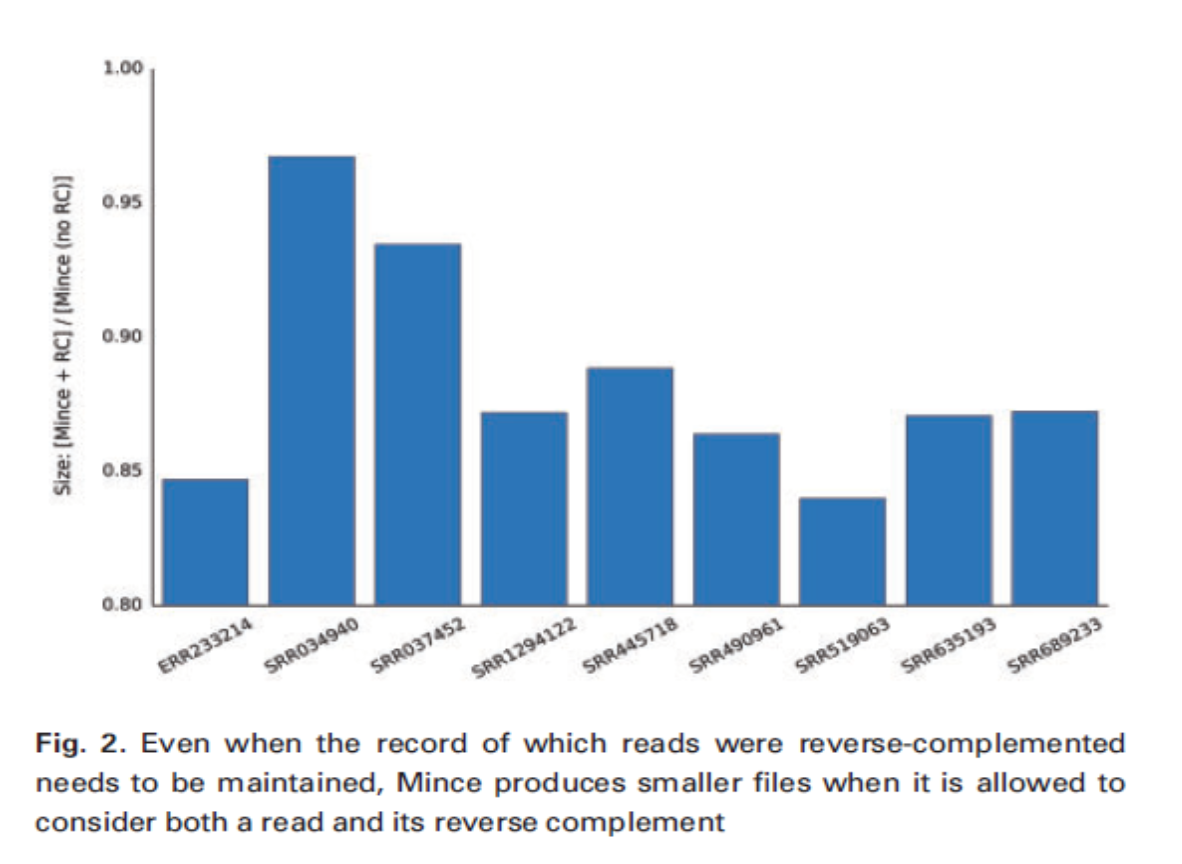 Results-Effect of bucket label size
1.In fact, files encoded using length 12 bucket labels are,on average, only 1.5% larger than those encoded using length 15 bucket labels.
2. The single largest relative difference occurred with the read set SRR490961, where the Mince encoding using length 15 bucket labels was 5.8% smaller than the encoding using length 12 bucket labels.
3. We also observed that the file SRR037452 actually compressed better using length 12 bucket labels and was 2.6%  smaller than its counterpart encoded with the default bucket label size.
Results-The choice of downstream compressor can have asignificant effect
1.On average, the lzip-compressed files are 13% smaller than their gzip-compressed counterparts.
Results-Computational resources required
encoding
Results-Computational resources required
decoding
Thank you